NEW PROGRAM REVIEW PROCESS
Effective Spring 2017
Nate Scharff, Chair.  Program Review Committee
Bonnie Ripley, Data Liaison. Program Review Committee
FACULTY FEEDBACK FROM SURVEY
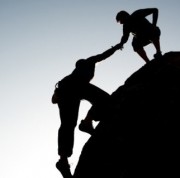 GIVE US MORE NOTICE
Two Semesters Prior to Review…

Notify Division Dean
Identify Four Departments & Writers
Communicate review calendar early and often
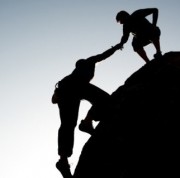 GIVE US MORE SUPPORT
One Semester Prior to Review…

Schedule
Orient
Writer & Dean
Handbook
Data
Prior PR document
Write
Committee Support
Checkpoints  
Deliver
 Document due at end of writing semester
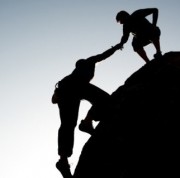 GIVE US MORE SUPPORT
Review Semester…

Committee reviews document
Two week review
Follow up questions to Department writer
Department responds to follow up questions
Department revises self study if necessary
Department meets with committee
Focus on department recommendations
Committee commendations and recommendations 
President’s Meeting
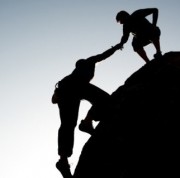 GIVE US MORE SUPPORT
Follow Up Semester…

Department Meets with VPAA
Review progress status of PR recommendations
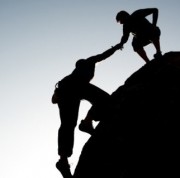 PROCESS IMPROVEMENTS
ORIENTATION
Revised handbook
9 sections instead of 12 
Dean follow up meetings scheduled
Data Liaison provides all data
Prior PR document provided
WRITING
Cloud –based collaboration training provided
Dean follow up #1
SUPPPORT
Data Liaison explains and summarizes all report data
PR document examples provided for tough sections
Dean involvement and follow up #2
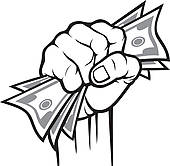 GIVE US MORE $
The majority of writers surveyed felt the reassign time was sufficient for the project
Reassign time is equivalent to a 3 unit lecture class with .20 LED
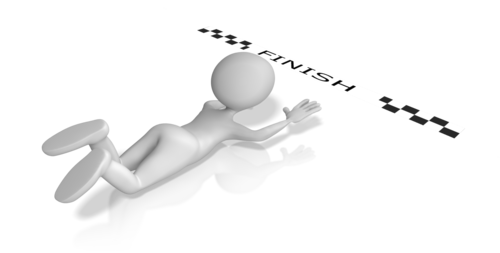 MAKE THIS LESS ARDOUS
The handbook has been revised and condensed from 12 sections to 9
Data is provided and explained and summarized
This condensed format should result in less follow up questions from the committee
Thorough answers = less questions from the committee
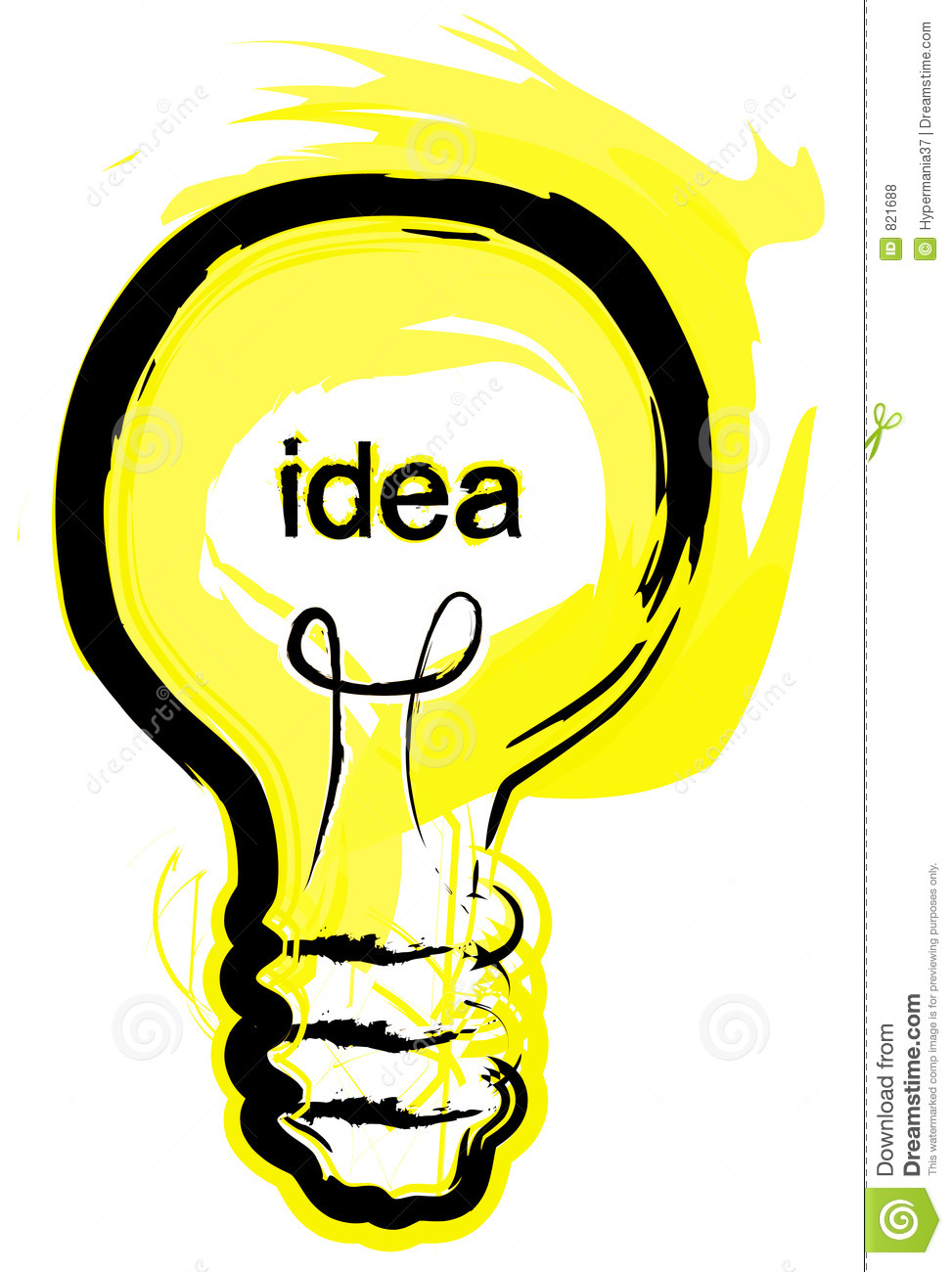 MAKE IT MORE MEANINGFUL
Share commendations at Academic Senate
Direct campus-wide issues to Administration
Integrate CPIE and IEC into annual program review updates
Resource requests through campus process will be tied to Program Review
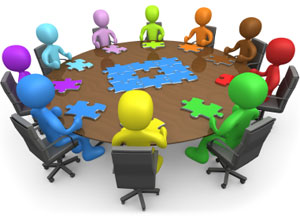 HANDBOOK REVISIONS
Clarification of Questions
“Purpose of this section” added to each section

Streamlining of Questions
12 sections condensed to 9

Rewording Questions
More straightforward
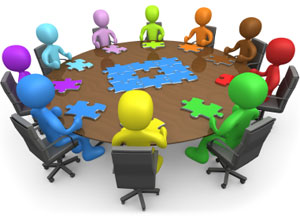 HANDBOOK SECTIONS
Overview										
Curriculum Development and Academic Standards	
Student Learning Outcomes						
Facilities and Scheduling								
Student Equity and Success							
Student Support/Campus Resources 					
On Campus / Off Campus Involvement				
Fiscal & Human Resources						
Summary and Recommendations
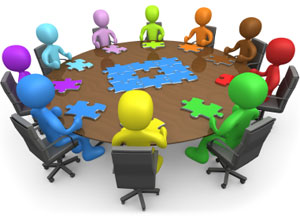 HANDBOOK APPENDICES
Grade Distribution Summary
Enrollment Data
Student Success Data
Checklist Documentation (SLO, Instructional Operations, Articulation Officer, Library)
Advisory Committee Documentation (when applicable)
Questions?